Ecology:
Levels of Organization
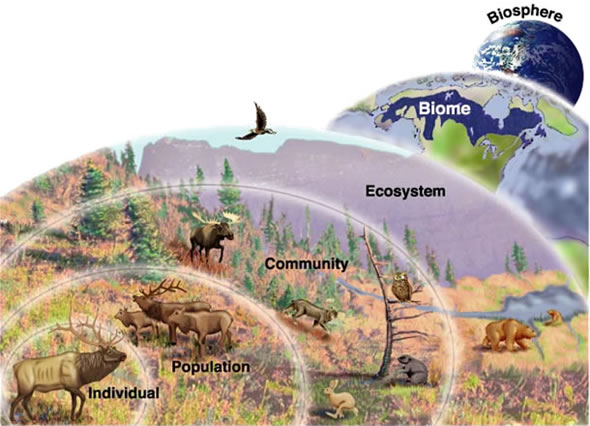 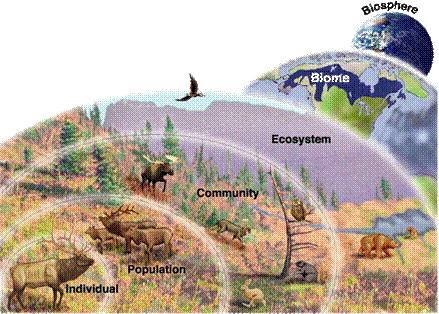 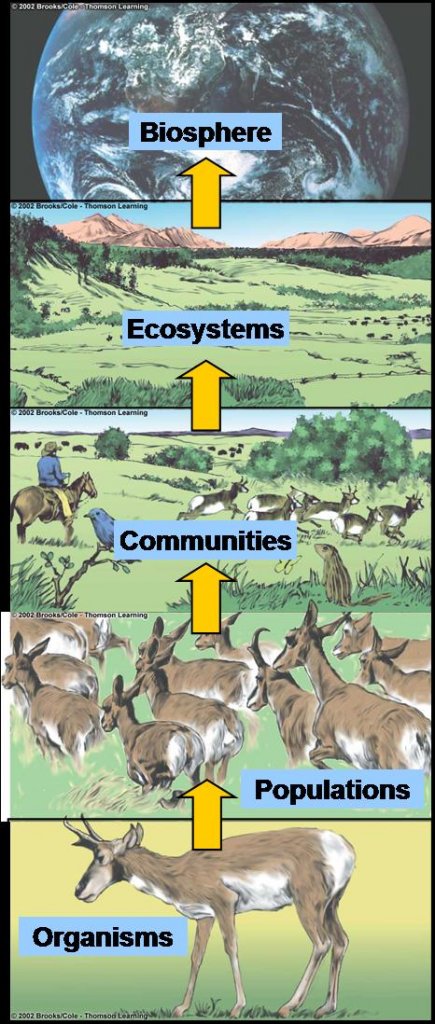 ECOLOGY is the study of the interactions and relationships between biotic and abiotic factors.
Biotic= living things
Abiotic= NON-living things
There are 5 main levels 
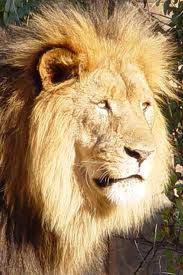 1. Organism: One individual of a particular species
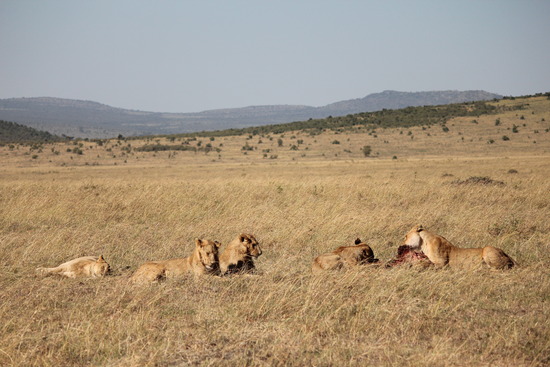 2. Population: all of the individuals of one species in an area.
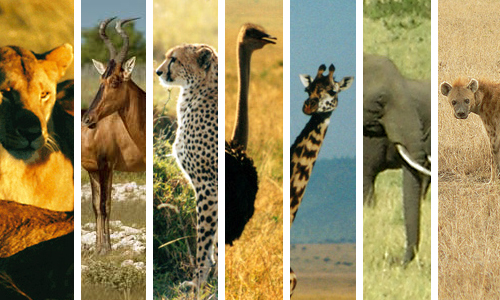 3. Community: All of the populations of biotic (living) things in a place.
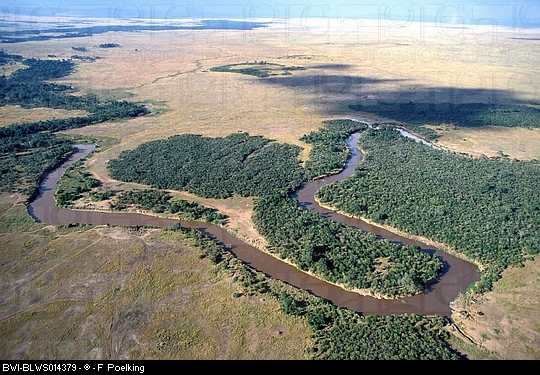 4. Ecosystem:  All of the biotic (living) and abiotic (nonliving) things in an environment.
5. Biosphere:  All of the places on a planet where life can exist.
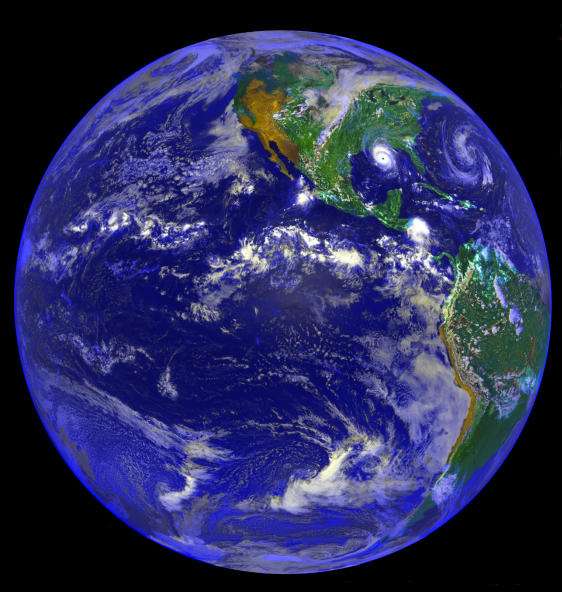 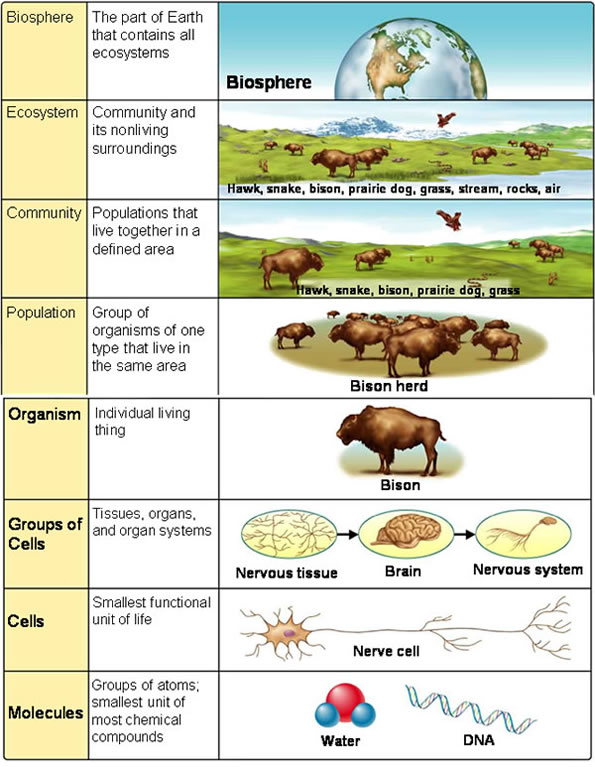 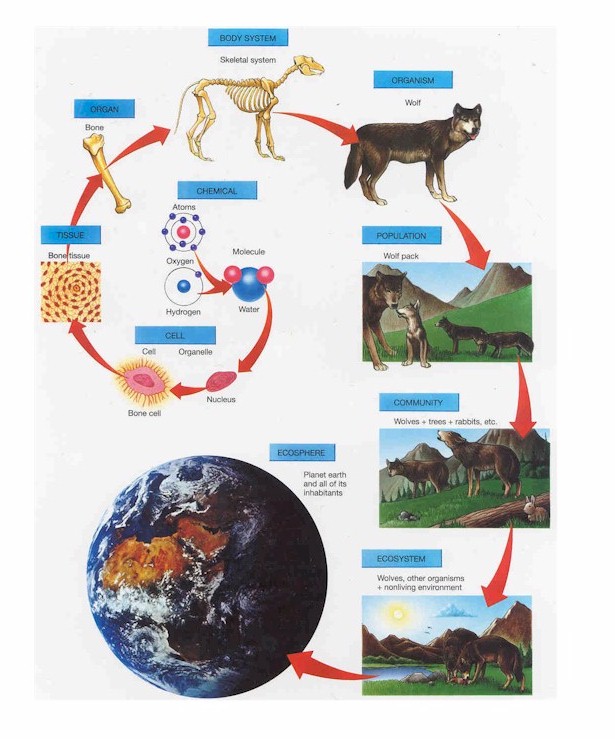 ECOLOGY
ECOLOGY
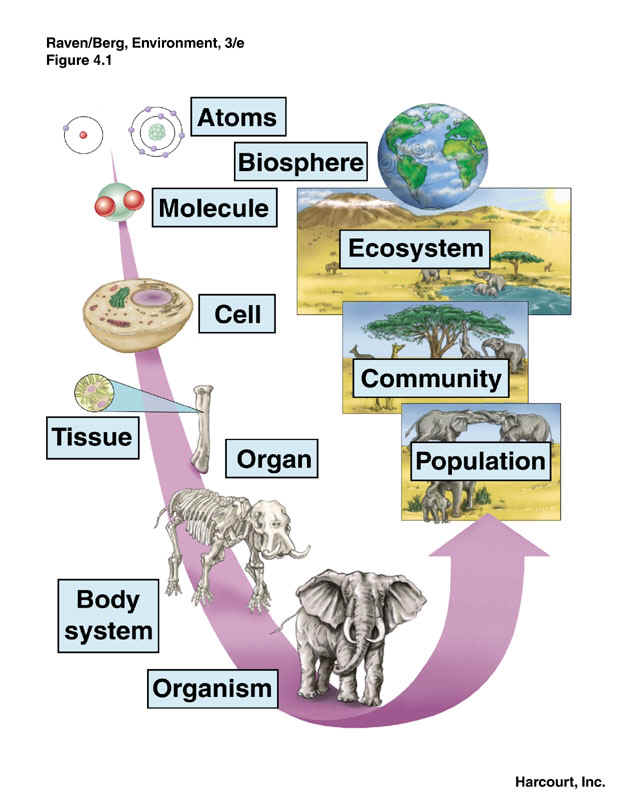 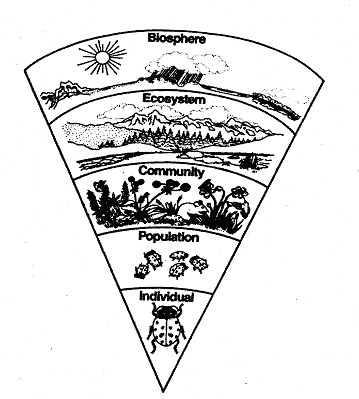 Levels of Ecology Poster Assignment:
You will use a double sized sheet of paper to make a poster.  You can design it however you want as long as it:
 
-displays the levels of oganization in correct order .
-contains definitions of all levels.
-is in color.
-is titled “Levels of Ecology”


You can start with any organism of your choice.